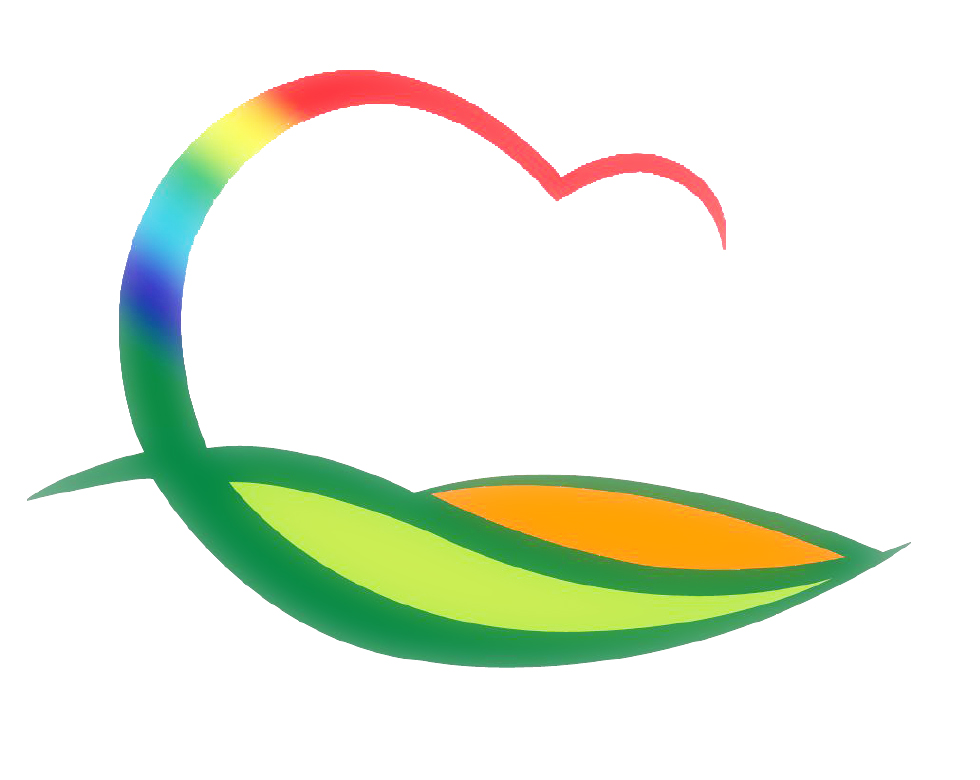 기획감사관
5-1. 2021년 상반기 주요업무 추진실적 보고
7. 12.(월) 14:00 / 상황실 / 농업기술센터 외 4개 부서(각팀장 보고) 
  ※ 군수님 하실 일 : 회의주재
5-2. 제294회 영동군의회 임시회
7. 13.(화) ~ 7. 21.(수) / 의회 본회의장 및 위원회 회의실
안 건 : 2021년도 상반기 주요업무 추진실적 보고 및 조례안 등 일반안건





  5-4. 의원간담회
7. 15.(목) / 서면
초·중·고등학생 특별장학금 지원 외 2건
5-3. 2021년도 제2회 추경예산 편성 사전심의
7. 13.(화) ~ 7. 23.(금) / 예산작업실 / 관·과·소
5-5. 주요현안 팀장회의
7. 16.(금) 16:00 / 상황실 / 부서별 팀장1명씩 참석